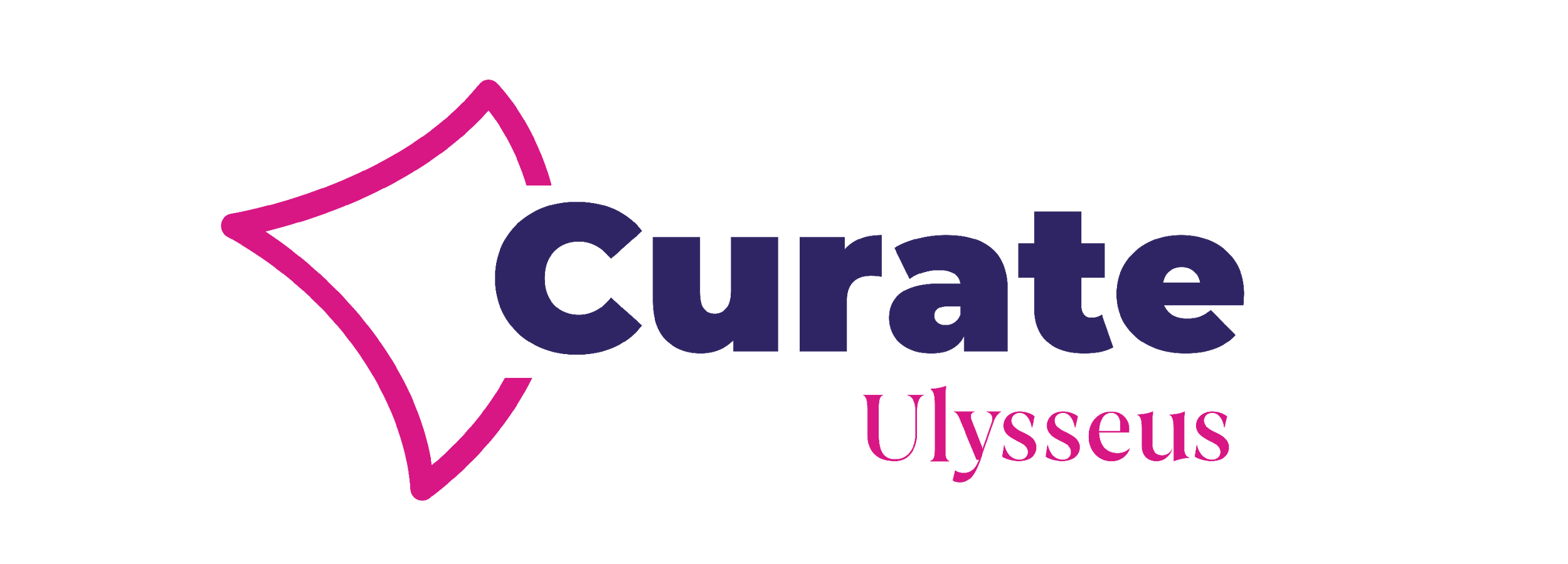 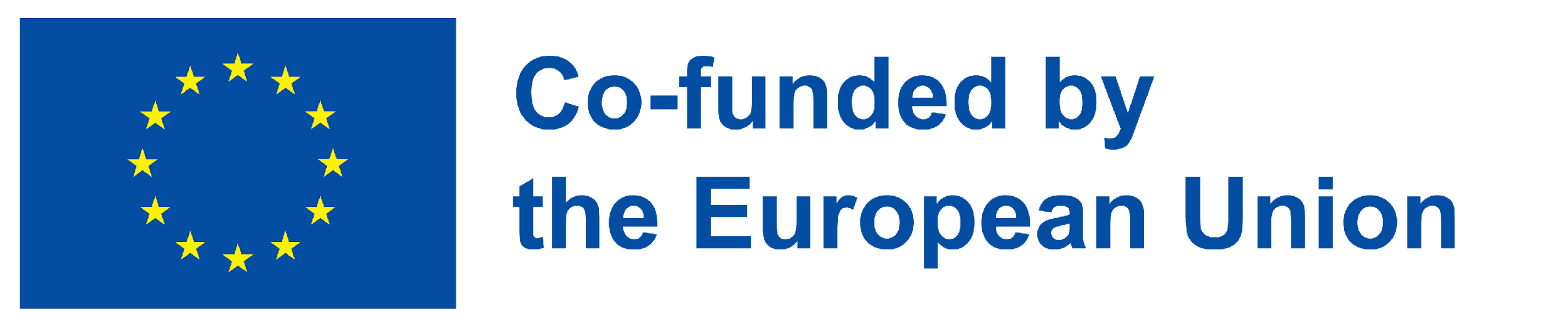 CURATE: Co-created stUdent centRed incubATorprogrammE
BOOTCAMP I
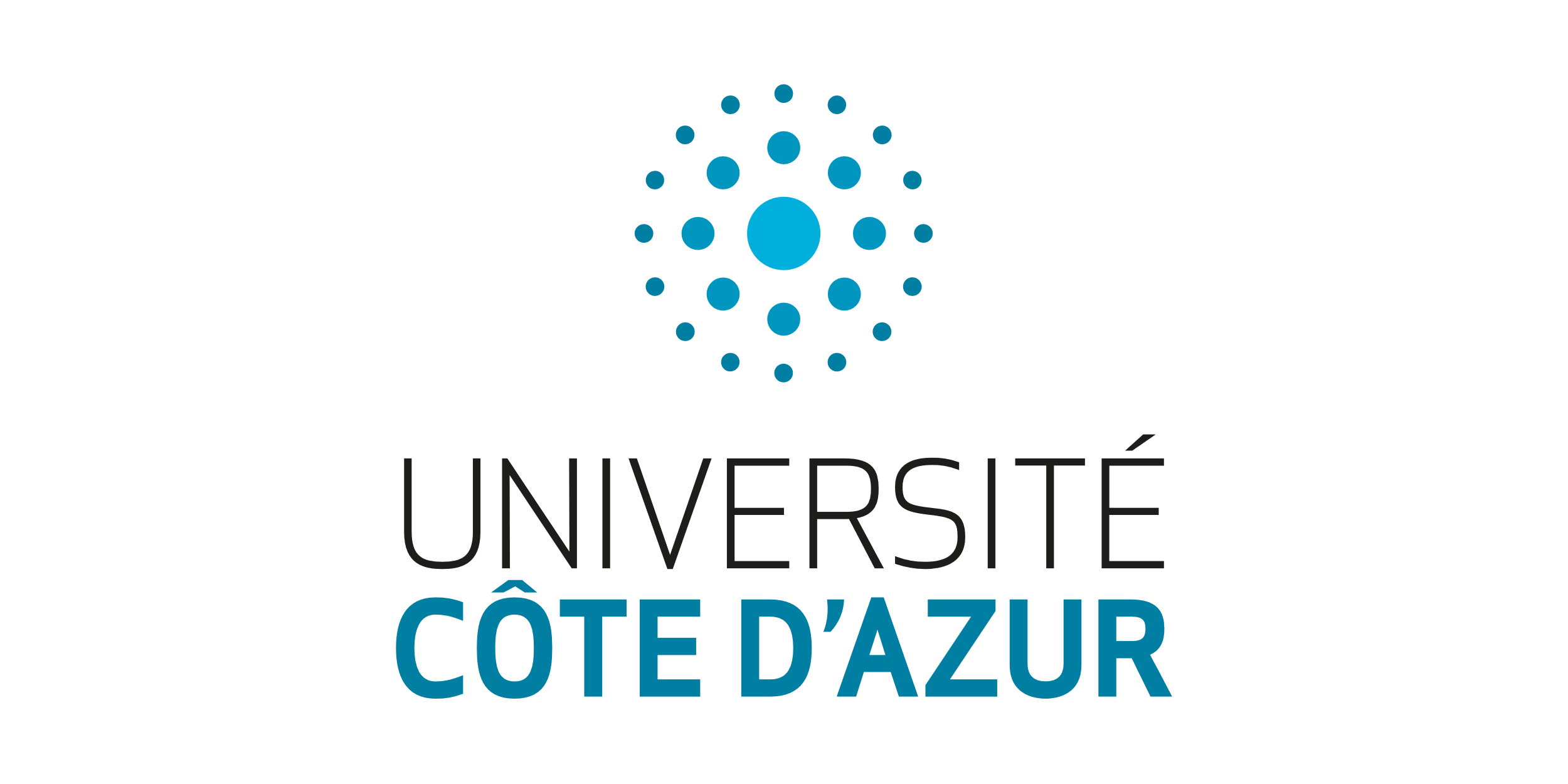 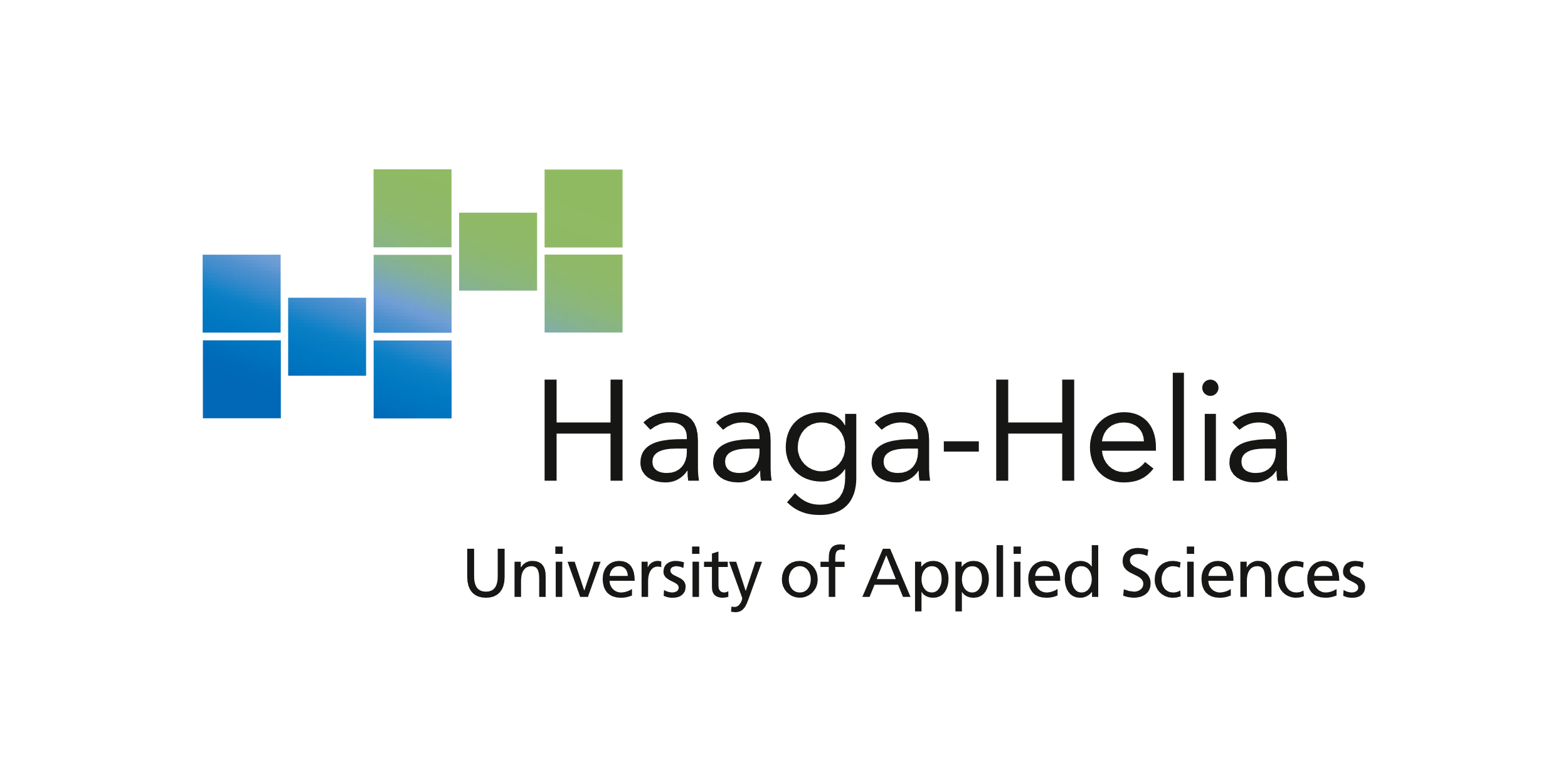 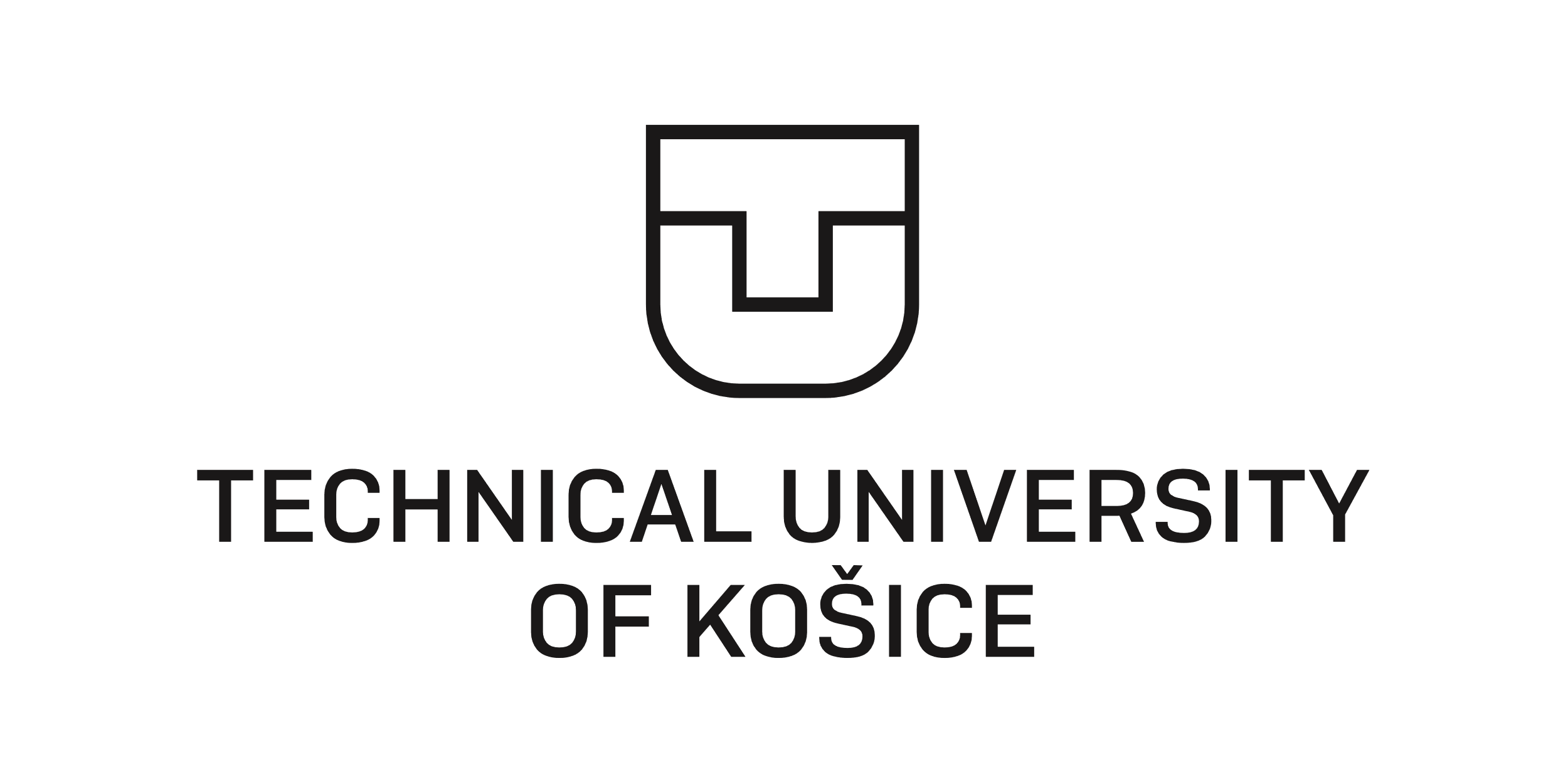 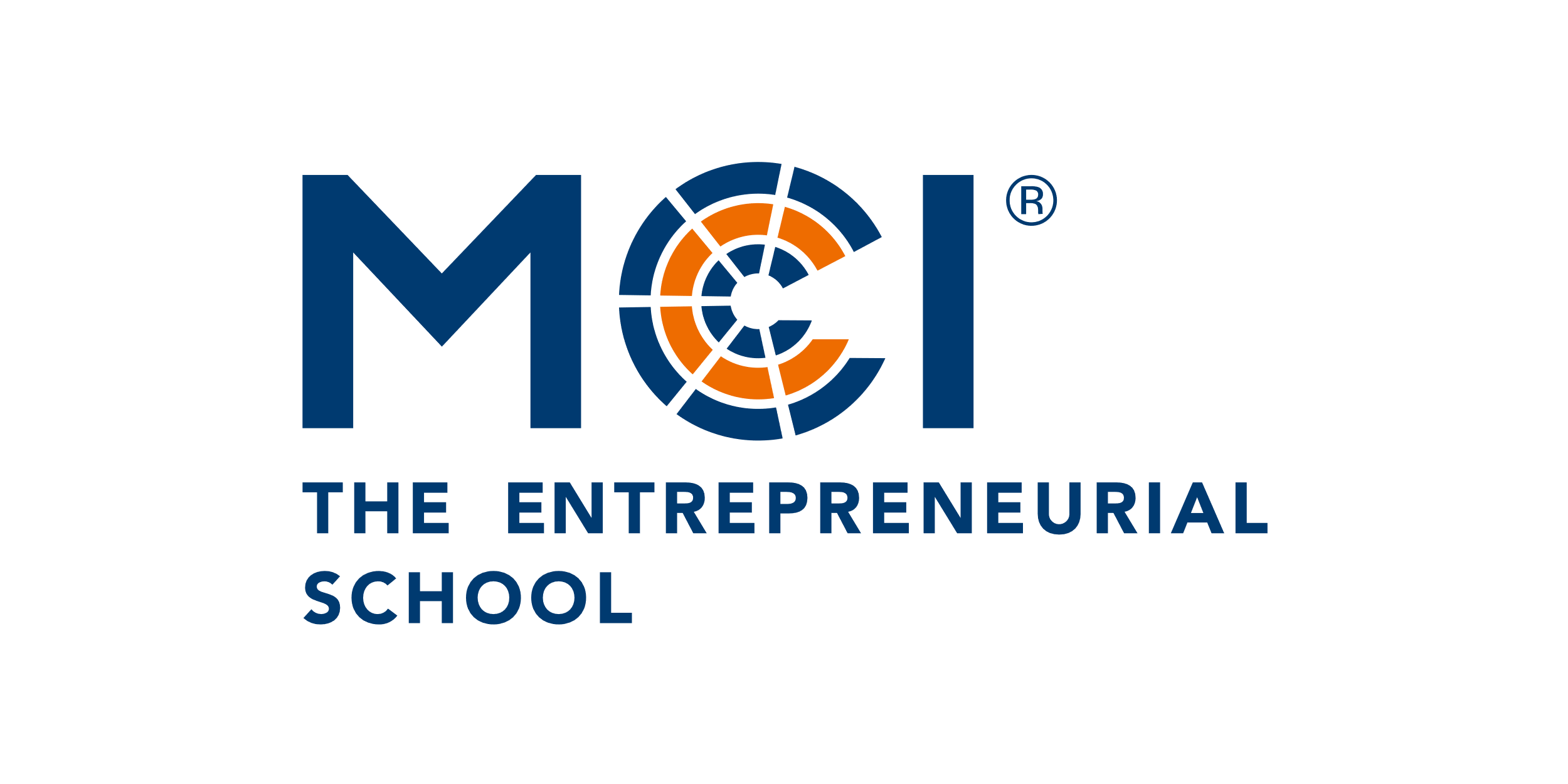 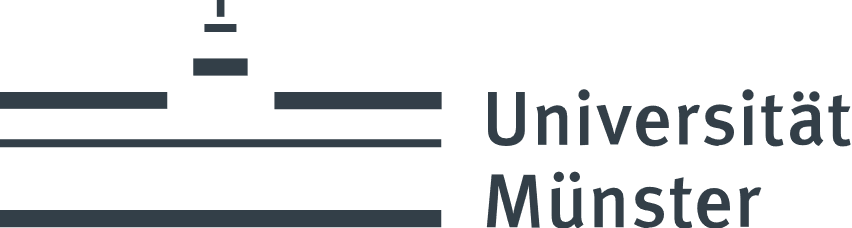 Agenda
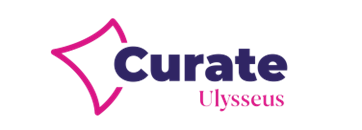 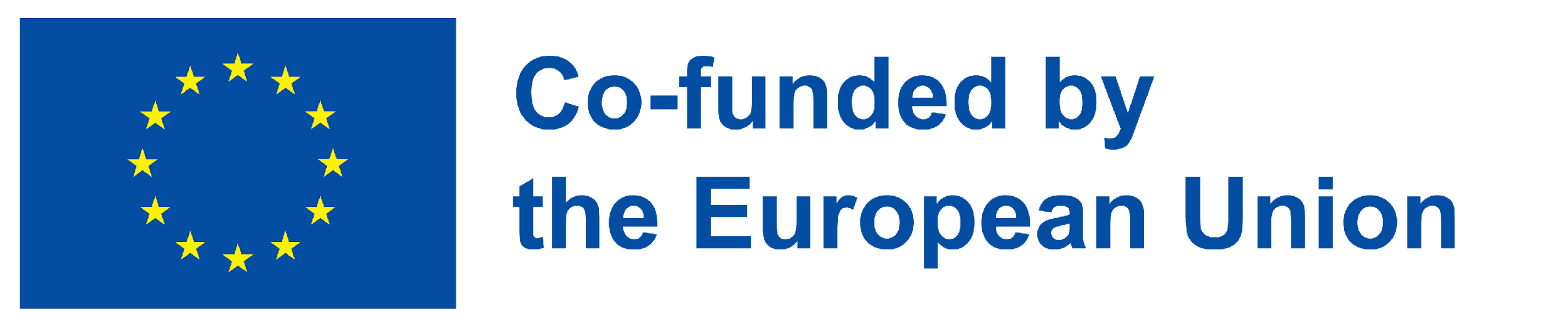 BOOTCAMP I in Košice – 7-8 April 2025
Day 1
9:00 – 9:15 Welcome & Opening Remarks
9:15 – 9:45 Keynote Presentation: Startup Success Story – GymBeam 
9:45 – 10:45 Design Thinking Introduction – Adam Brocka  
10:45 – 11:00 Coffee Break & Networking 
11:00 – 12:30 Why we need more startups which listen?
12:30 – 13:00 Lunch Break
13:00 – 14:30  Brainstorming & Ideation Techniques
14:30 – 14:45 Coffee break
14:45 - 16:00 Prototyping and Validation
16:00 – 17:00 Wrap-Up and Reflections
18:30    Social Dinner
Agenda
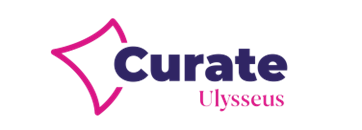 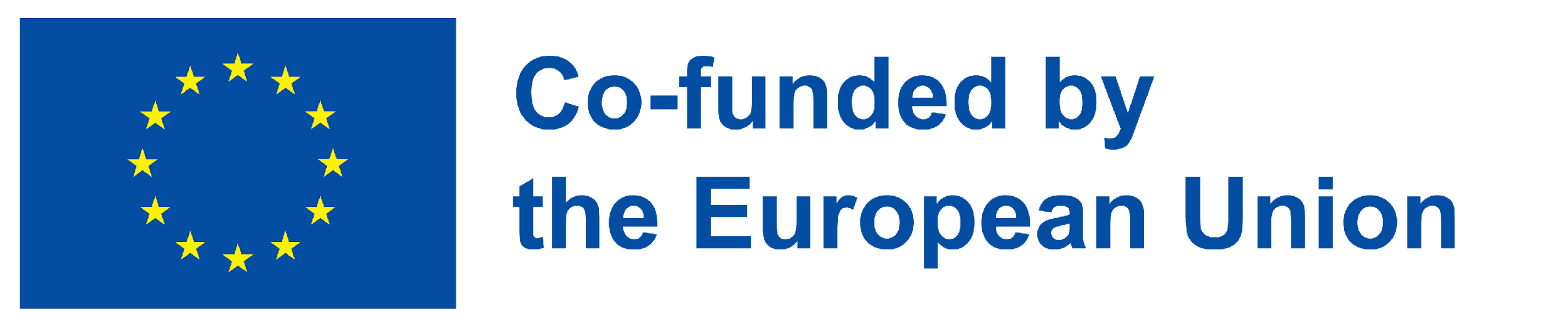 BOOTCAMP I in Košice – 7-8 April 2025
Day 2
9:00 – 9:15 Welcome with Teas & Coffees
9:15 - 09:45 Keynote: AI driven innovation – Prof. Dr. Tobias Brandt, University of Munster
9:45 – 10:15 Challenge Deep-Dive: Empathising with the Problem – Part 1
10:15 – 10:30 Coffee break 
10:30 – 11:30 Challenge Deep-Dive: Empathising with the Problem – Part 1
11:30 – 12:00 Lunch
12:00 -13:30 Challenge Deep-Dive: Empathising with the Problem – Part 2
13:30 – 14:00 Coffee Break
14:00 – 15:00 Idea presentations and feedback from mentors 
15:00 – 15:30 Wrap-up and reflections
16:00 Closing Remarks